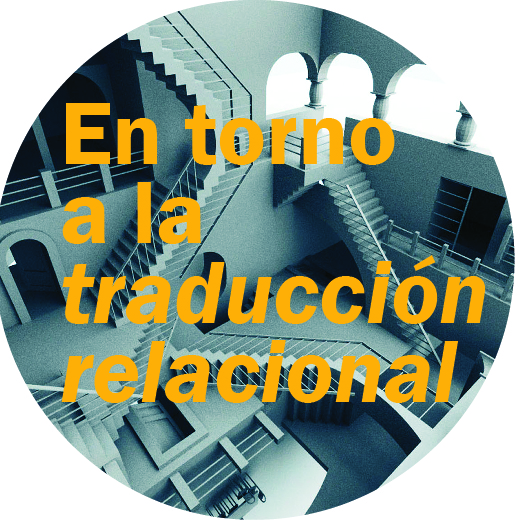 Universidad Nacional de CórdobaFacultad de LenguasEquipo de investigación “Estudios de Traducción Total”[EsTraTo]
Integrantes
ARRIZABALAGA, María Inés

AVILA, Carina

BAUDO, Lorena

D’ALESSANDRO, Alejandra

FERNÁNDEZ, Gracia
Denominación del proyecto 2016-2017
“La traducción es una forma de conocimiento”

En torno a la traducción relacional
La traducción es una forma de conocimiento

“Some questions about translation and the production of knowledge”, Robert Young (2011), en translation , número inaugural
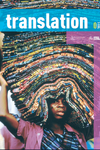 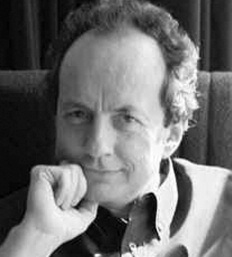 En torno a la traducción relacional

Estética relacional, de Nicolas Bourriaud (2006)

Buenos Aires, Adriana Hidalgo
Trad. de Cecilia Beceyro y Sergio Delgado
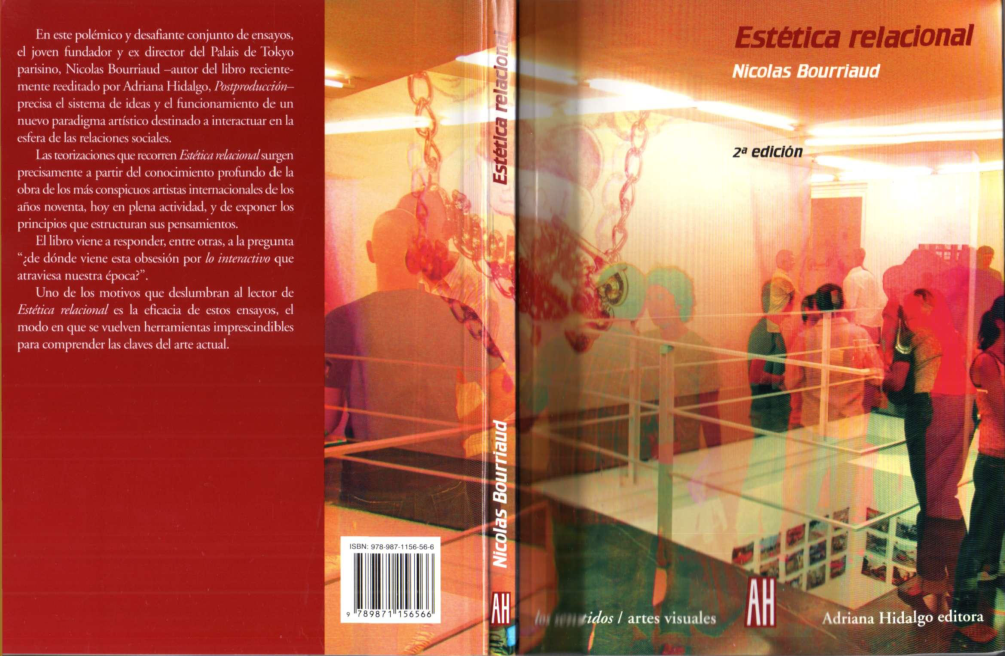 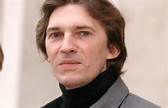 Fundamentos
Este proyecto ubica sus problemáticas de cara a tres factores de peso específico en el desarrollo actual de los ET:
 
en primer lugar, el concepto “relacional”, que aporta un andamiaje de metamodelización para comprender la aparición, la forma, el contenido y la lógica de ocurrencia de un hecho de cultura como hecho de traducción;

en segunda instancia, el estado “trans”, en un sentido de apertura intersemiótica, que impacta sobre la disciplina; 

por último, una modalidad – fragmentaria, anexionada – de  producción de conocimiento traductológico acorde a la aclimatación de las prácticas culturales al ecosistema virtual.
Problemáticas de estudio
La implementación de utillaje teórico procedente de áreas del conocimiento anexas a la disciplina, como la Lingüística, y específicamente la Lingüística Sistémico Funcional, prueba que los ET “funcionan” en la anexión con otros saberes;


las pautas editoriales, los requerimientos terminológicos y los binomios interlingüísticos en las memorias de traducción empleadas por organismos internacionales constituyen focos de negociación emplazados en medio de demandas epistémicas que vinculan los ET con otras disciplinas;
la revisión de memorias textuales revela diversos conflictos entre figuras de discursos específicos (como el legal, por ejemplo), cuyo abordaje exige un posicionamiento transliterario entre áreas tópicas y repertorios de lecturas que activan el procedimiento traductor entre semiosferas;

la representación de la traducción entre mundos ficcionales, y en particular entre el mundo natural y el mundo cultural, permite postular una “ecología de la traducción”, en que el conocimiento del medio sólo es posible en el efecto de “ensamble de la traducción”.
Métodos y técnicas
Los métodos usados serán principalmente el cualitativo, ya que se tenderá a la descripción ponderativa y especulativa; y en menor escala el cuantitativo, ya que se sistematizarán datos y se los contabilizará aplicando rudimentos estadísticos básicos.
 

Como técnicas, pueden mencionarse:
 
- el relevamiento bibliográfico,
- el análisis discursivo,
- la crítica en los órdenes teórico y literario.
Actividades de transferencia
Mapeos de desarrollos en ET a partir de las Memorias 2012 y 2016 de las Jornadas Internacionales de Traductología (ver en http://jornadasdetraductologia.fl.unc.edu.ar/).

Celebración de las IV Jornadas Internacionales de Traductología “En torno a la traducción relacional”.

Preparación del volumen “En torno a la traducción relacional”, y del dossier “La traducción” para el #12 de la Revista “Estudios de Teoría Literaria”.

Realización del Simposio T+E.

Organización del II Congreso Bienal de la ReLaETI (septiembre de 2018).
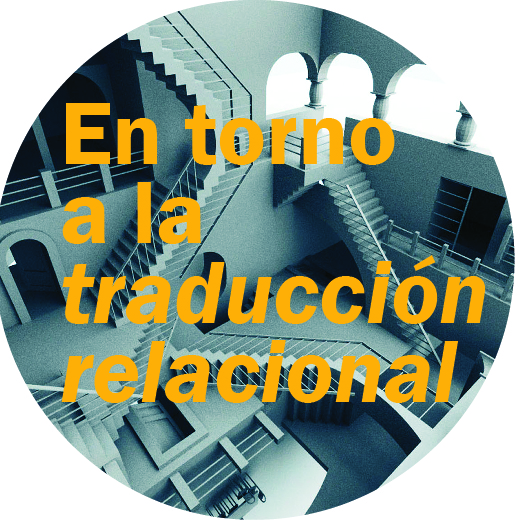 Equipo de investigación “Estudios de Traducción Total”[EsTraTo]